Bootstrapping Regular-Expression Recognizers to Help Human Annotators
Tae Woo Kim
Background
Human annotators annotate entities

Top to bottom, a person at a time

Find what they can find
Background
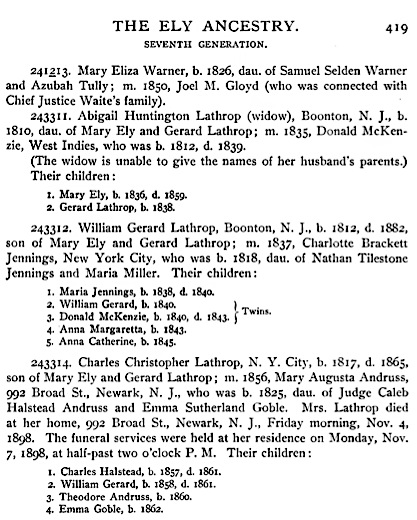 Background
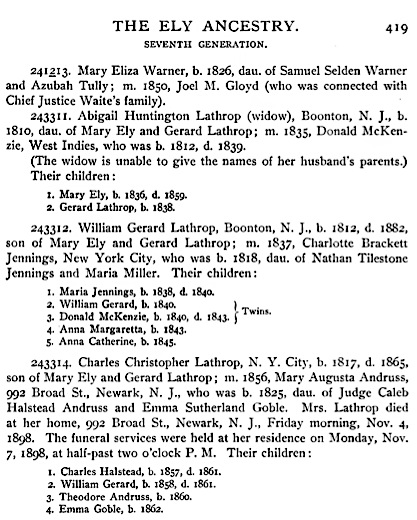 Background
The form fills out the ontology snippet
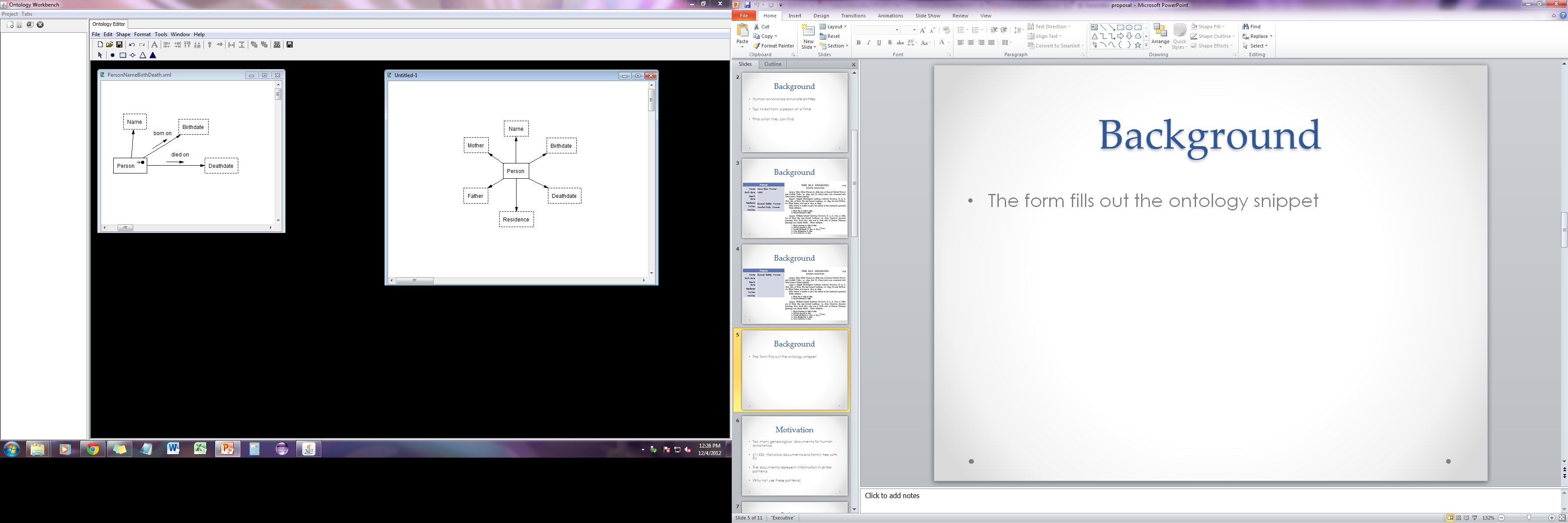 Motivation
Too many genealogical documents for human annotators

611,923 Historical documents and family tree with Ely

The documents represent information in similar patterns 

Why not use these patterns!
Solution
While human annotators annotate entities, the system watches and learn

Break the text of the documents into sentence fragments 

Find sentence fragments that are in the same pattern

Turn the pattern into regular expressions
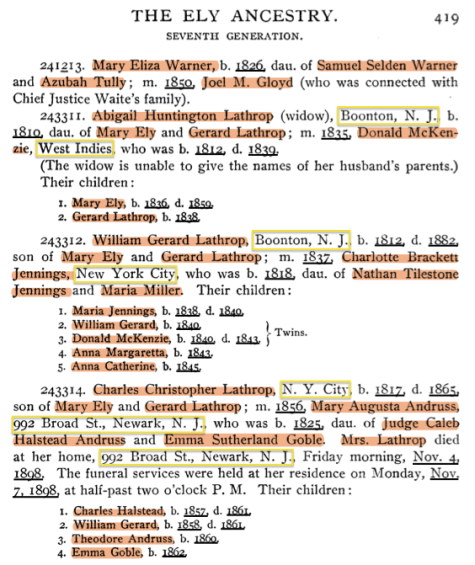 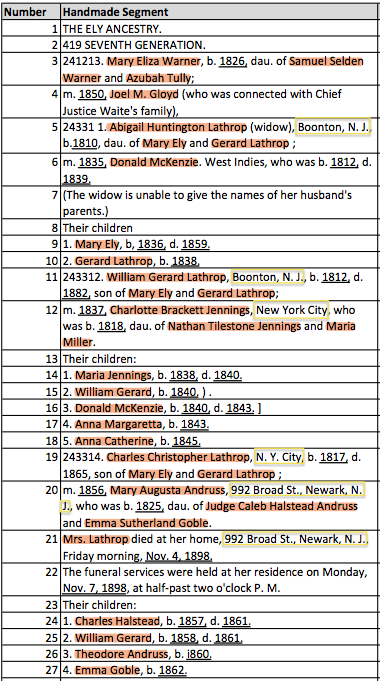 What human annotators have
What the system has
Solution
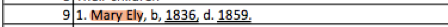 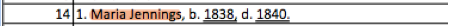 [1digit num.]._[name],_b._[date],_d._[date].
(\d).\s([A-Z][a-z]+\s[A-Z][a-z]+),\sb.\s(\d{4}),\sd.\s(\d{4}).
Solution
Run the regular-expressions in the rest of the documents

Ontology snippet can be filled out with the extracted data 

The system fills out the form for the annotators
Conclusion
Regular-expression recognizers watches and learn from human annotators

Generate regular-expression to find entities for annotators

The system will get better and better as it learns more patterns